Travel and Tourism
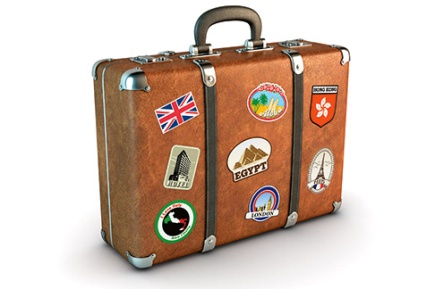 What kind of traveler are you?
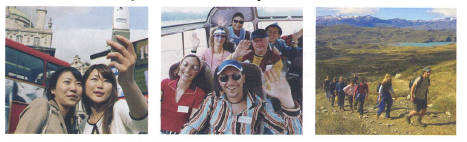 What do you like to do on vacation?
Page 66
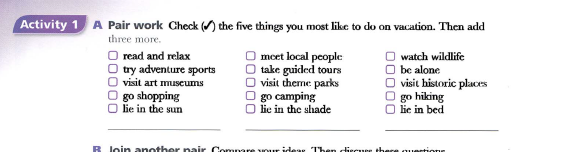 Design a tour
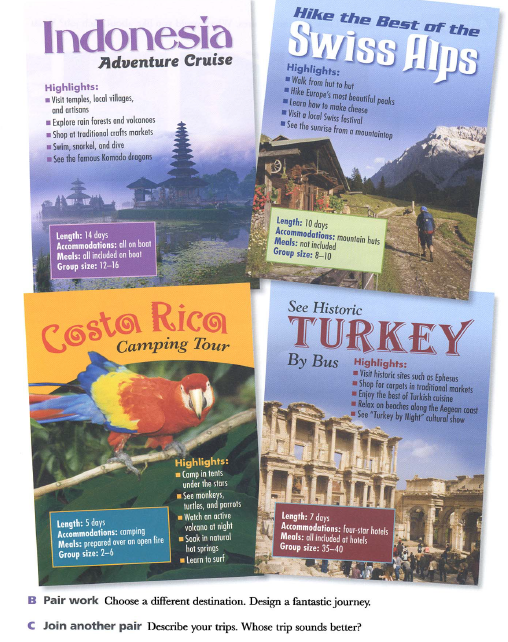 Page 67